Портфолио тьютора по реализации ФГОС
Федотова Анна Николаевна
Образовательное учреждение: ГБОУ гимназия
    №446 Колпинского района г. Санкт-Петербурга
Дата создания: март-апрель 2012 года.
Образование: высшее педагогическое. 
Категория: первая.
Должность: учитель начальных классов.
Педагогический стаж: 6 лет.
Повышение квалификации: АППО 2011 
    «Технологии формирования УУД»
  Педагогическое кредо: «Учить детей и учиться вместе
     с ними».
Тьютор-это:
Индивидуальный научный руководитель студента
Репетитор
Воспитатель
Опекун
Наставник
Руководитель учебной группы, изучающей курс
Человек, занимающийся методической работой
Преподаватель-консультант
Помощь учащимся в процессе самообучения
Индивидуаль
ная работа с учащимися
Активно сотрудничает с родителями
Тьюторский функционал
Участвует в работе педагогических советов, методических объединений
Организует взаимодействие учеников с другими учителями
Проводит индивидуальные и групповые консультации с родителями и коллегами
Тьютор по внедрению ФГОС должен знать:
Приоритетные направления развития образовательной системы РФ
Законы и нормативные правовые акты
Конвенцию о правах ребёнка
Методы и формы мониторинга деятельности обучающихся
Технологии открытого образования и тьюторские технологии
Технологии продуктивного обучения, компетентностный подход
Методы установления контактов с обучающимися разного возраста и  их родителями, коллегами.
 Правила работы с современным оборудованием.
Задачи работы тьютора:
вовлекать учителей в процессы самообразования и саморазвития;
 проектировать учебные модули и конкретные учебные занятия;
консультировать учителей и родителей в процессе обучения;
диагностировать состояние и ход обучения;
корректировать деятельность обучающихся;
осуществлять рефлексию деятельности (своей и обучающихся)
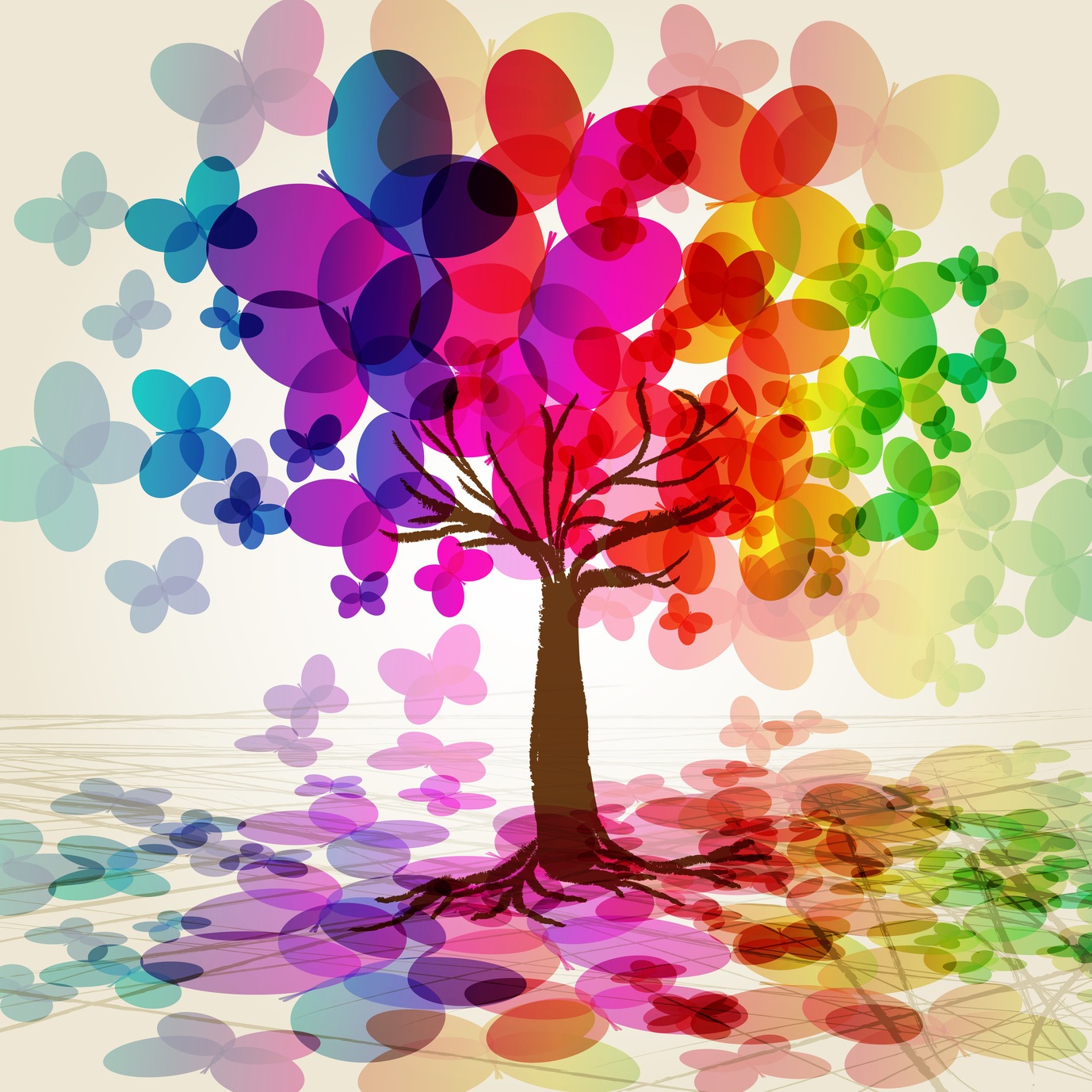 Трудности и пути их решения
Технологии и приёмы формирования УУД
Методическая копилка
Современный урок
Глоссарий
Нормативная база
Нормативная база
Федеральный государственный образовательный стандарт начального общего образования
Концепция духовно-нравственного развития и воспитания личности гражданина России
Послание Президента Федеральному Собранию 
Концепция долгосрочного социально-экономического развития Российской Федерации
Фундаментальное ядро содержания общего образования
Глоссарий по ФГОС
Фундаментальное ядро содержания общего образования
Цели образования
Ценностные ориентации( достижения, универсализм, благосклонность, традиции и др.)
Универсальные учебные действия(личностные, регулятивные, познавательные, коммуникативные)
Критерии оценки качества образования, сформированности УУД
Внеурочная деятельность
Духовно-моральное воспитание
Информационное обеспечение субъектов образовательного процесса
Материально-техническое обеспечение
Основные функции стандартов в области общего образования
Системно-деятельностный подход
Перечень технологий, рекомендованных в  материалах федерального оператора ПНПО:
развивающее обучение;
коллективная система обучения (КСО);
технология решения исследовательских задач (ТРИЗ);
исследовательские и проектные методы;
технология модульного и блочно-модульного обучения;
технология «дебаты»;
технология развития критического мышления;
лекционно-семинарская система обучения;
технология использования в обучении игровых методов: ролевых, деловых и других видов обучающих игр;
обучение в сотрудничестве;
информационно-коммуникационные технологии;
здоровьесберегающие технологии;
система инновационной оценки «портфолио»;
технологии интерактивного и дистанционного обучения
Приёмы формирования УУД
- Знаю, Хочу знать, Узнал
- Игра «Как ты думаешь?»
- «Верю- не верю»
- «Инсерт»
-«Зигзаг»
- Приёмы работы с вопросами
- Кластеры
-«Фиш-бон»
-«Идеал»
- Концептуальный анализ
Приёмы формирования УУД
- Сюжетная таблица
-Ромашка Блума
- Мозговая атака
- Перепутанные цепочки
- Перекрестная дискуссия
- Семинары совместного редактирования
- Шесть шляп мышления
- «Корзина» идей, понятий, имён
- Мудрые совы
Современный урок
Системно-деятельностный подход
Система развивающего обучения
Использование приёмов технологии развития критического мышления и диалогового взаимодействия для оптимизации работы с информацией
Современные методы оценивания (портфолио)
Изменение целеполагания, формулируемое через деятельность учащихся
Ориентирование учебного материала на практику, связь с жизнью
Акцент на аналитическую работу(достижение целей, планирование путей реализации целей, рефлексия)
Формирование информационных умений и метапредметных

                                            (Муштавинская И.В.)
Методическая копилка
Курсы повышения квалификации
     Технологии формирования УУД (АППО  январь2012)
     Тьютор по внедрению ФГОС(АППО май 2012)
     Компьютерные курсы на базе ГБОУ гимназии                      №446(планируются в июне 2012)
Распространение собственного педагогического опыта
     Участие  в методических объединениях школы(открытый урок)
     Участие в семинаре районного уровня по теме: «Использование здоровьесберегающих технологий на уроках английского языка»(этап проектной деятельности)
     Открытый урок для педагогов района (Литературное чтение Дж. Родари «Солнце и туча» «Секрет счастья» с использованием технологии РКМ)
Методическая копилка
Мастер –класс для коллег и родителей учеников по теме: «Портфолио»-современный способ оценивания.
     Публикация собственного методического пособия      «Приёмы формирования УУД у обучающихся на ступени начального образования»
Более подробную информацию можно найти на сайте:
     fedotova-anna.ucoz.ru

  -    Заимствование опыта коллег
        в своей школе
        в школах района
        в образовательных учреждениях, которые являются городскими  экспериментальными   площадками
Проанализировав свою деятельность, был сделан ряд выводов:
на данный момент соотношу свою деятельность с наставнической( для учеников )

могу консультировать по вопросам внедрения ФГОС  коллег, родителей  учеников

владею некоторыми приёмами из технологий диалогового взаимодействия и развития критического мышления,  могу поделиться опытом с коллегами